Quelques éléments du rapport de septembre 2015 du comité de suivi du dispositif PDMQDC
Le rôle du comité de suivi
 Rendre le dispositif lisible comme outil de prévention de la difficulté scolaire et de lutte pour la réussite de tous. 
Concevoir le pilotage du dispositif aux différents échelons (coordination académique en matière d’implantation et d’affectation des personnels, de formation et d’accompagnement ; formalisation des projets par les équipes pédagogiques ; responsabilisation des écoles candidates avec un pilotage de proximité par le directeur d’école).
Le rôle du comité de suivi
Considérer la gestion des ressources humaines comme élément majeur pour la réussite du dispositif. 
Mettre à disposition des équipes pédagogiques les outils nécessaires au bon fonctionnement du dispositif (ressources pédagogiques, évaluations). 
Renforcer l’accompagnement et la formation (recentrer sur les situations d’apprentissage, les gestes professionnels, l’usage du numérique ; prendre en compte l’organisation du travail en équipe du binôme maître supplémentaire/maître de la classe ; privilégier les stages d’équipe sur la base des évaluations d’école ; se rapprocher des ESPE ; mettre en œuvre une recherche accompagnement sur les aspects pédagogiques et didactiques).
Le rapport comporte 6 grands paragraphes :
1) Le suivi du déploiement
2) Evolution des pratiques et concept d’innovation 
3) Le repérage des projets et des organisations pédagogiques innovantes
4 L’accompagnement de la mise en œuvre du dispositif et son articulation avec d’autres dispositifs d’aide 
5) Les besoins de formation : une priorité réaffirmée
6 La définition des modalités d’évaluation de l’efficience du dispositif
1) Le suivi du déploiement
 Dans tous les cas, l’affectation dans une école d’un maître supplémentaire favorise le travail collectif des enseignants ; il contribue à bien identifier les besoins des élèves et à accompagner leurs apprentissages. 
 Le comité préconise la nécessité d’une montée en charge progressive du déploiement et souligne l’aspect collectif du projet et des formations. 
 Le comité considère que, si l’utilisation des postes maîtres supplémentaires, en service partagé entre plusieurs écoles n’est pas proscrite, cette modalité nuit au travail d’équipe et recommande qu’elle n’aille pas au-delà de deux écoles. 
 Il convient d’éviter le saupoudrage du dispositif source de dilution du travail des enseignants et conduisant à un moindre apport pour les élèves.
 Le comité recommande de privilégier l’attribution de ce moyen supplémentaire dans les écoles de l’éducation prioritaire mais aussi dans des écoles repérées localement comme relevant de besoins similaires, situées sur des territoires fragilisés. 
 Il recommande que l’implantation dans des petites écoles soit limitée aux écoles rencontrant de réelles difficultés sociales et scolaires.
1) Le suivi du déploiement
Le comité réaffirme la priorité qui doit être donnée au cycle 2, l’accent étant mis sur les classes de CP et CE1, pour l’attribution de ces moyens, tout en rappelant que la mise en œuvre de ce dispositif relève de la compétence de l’ensemble de l’équipe d’école dans le cadre du projet d’école qu’elle établit.
2) Evolution des pratiques et concept d’innovation
Rappel des 7 modalités d’intervention
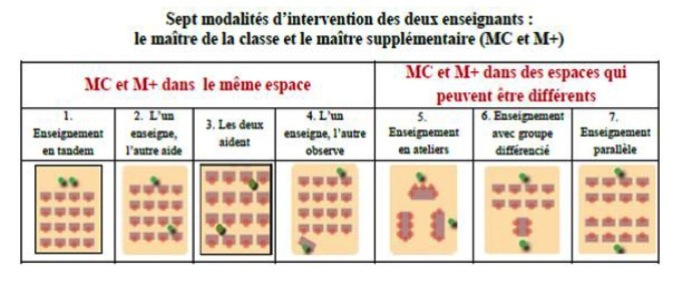 2) Evolution des pratiques et concept d’innovation
Après un rappel sur les différentes modalités de fonctionnement, le comité :
 recommande de veiller attentivement à l’adéquation de la mise en œuvre du dispositif aux objectifs pédagogiques et didactiques définis dans le cadre du travail collectif. 
 réaffirme la nécessité d’accompagner les équipes dans la définition des objectifs pédagogiques et des modalités d’enseignement à privilégier pour que les élèves tirent le meilleur parti de la présence d’un maître supplémentaire. Cet accompagnement doit également porter sur l’élaboration et le partage d’outils professionnels facilitant le co-enseignement / co-intervention.
2) Evolution des pratiques et concept d’innovation
recommande aux équipes pédagogiques d’analyser et de réguler leurs choix pédagogiques et les organisations qui en découlent, en croisant cinq ensembles de critères : 
- les contenus disciplinaires et les compétences visées, 
- les modalités de différenciation, 
- dans le cas du travail en groupe, la composition plus ou moins homogène de ces derniers, 
- l’intensité de la préparation collective, 
- l’organisation du travail à deux.
2) Evolution des pratiques et concept d’innovation
 rappelle qu’il est important de tenir compte du risque de dispersion ou d’émiettement pédagogique pour les élèves, induit par  des temps d’intervention en classe trop courts et, pour les maîtres supplémentaires, un nombre trop important d’enseignants avec lesquels travailler chaque semaine, qui nuit à la qualité de la collaboration entre collègues.
3) Le repérage des projets et des organisations pédagogiques innovantes
Pour le dispositif « Plus de maîtres que de classes », la mise en œuvre de cette réforme engendre spécifiquement : 

 un regard nouveau sur les élèves en termes de diagnostic des besoins, grâce aux échanges avec le maître supplémentaire ; 
 la possibilité pour le maître de la classe, d’observer ses élèves de façon plus fréquente et de mieux comprendre leurs stratégies ; 
le développement de « compétences plurielles » ; 
 un respect mutuel entre deux enseignants qui travaillent avec un même statut, dans le même espace et sur les mêmes objets d’enseignement.
3) Le repérage des projets et des organisations pédagogiques innovantes
Ce rapport met en avant pour les premier et second degrés, l’idée de « trois fabriques ». 
 « La fabrique de l’engagement pour une école bienveillante.» 
« La fabrique de l’ouverture pour une école accueillante.» 
« La fabrique de la compétence pour une école performante.»
3) Le repérage des projets et des organisations pédagogiques innovantes
La valorisation des professionnels de l’éducation implique alors de renforcer l’autonomie, la responsabilité, la réflexivité et l’accompagnement des équipes. Dans ce contexte, les professionnels doivent pouvoir être reconnus, soutenus, aidés et évalués. Pour ce faire, le comité recommande : 
 - de renforcer et valoriser l’initiative pédagogique ; 
 - de considérer l’innovation comme l’introduction à de nouveaux échanges professionnels entre les enseignants, qui s’appuient sur le travail inscrit dans le quotidien de la classe ; 
 - de partager et diffuser les pratiques innovantes ; 
 - de favoriser le travail en équipe, évolution majeure du métier d’enseignant. 
 préconise la création de comités de suivi départementaux, pour accompagner le déploiement du dispositif et offrir un espace professionnel de concertation.
4) L’accompagnement de la mise en œuvre du dispositif et son articulation avec d’autres dispositifs d’aide
Le pilotage doit s’inscrire dans une logique globale de formation adossée à la recherche, ESPE et universités. 
 Quelques grands principes pour un bon fonctionnement peuvent être mentionnés : 
- La clarification des objectifs du dispositif dans le cadre de la loi de Refondation de l’école de la République qui doit remplir ses fonctions premières : comprendre et prévenir les difficultés, favoriser les progrès des élèves, lutter contre la difficulté scolaire. 
 - La formalisation écrite des projets (nécessité d’une mémoire du dispositif, type journal de bord) et la co-préparation des temps concernés. 
 - La gestion du temps (emploi du temps et temps de concertation au-delà des échanges informels entre enseignants et maître supplémentaire ; temps spécifiques de travail et de formation dédiés). Un temps institutionnel pour favoriser la conception et la mise en œuvre du dispositif dans l’école à partir des échanges entre enseignants, sur les besoins des élèves et sur les choix pédagogiques effectués qui doivent être compris par l’ensemble de l’équipe d’école.
4) L’accompagnement de la mise en œuvre du dispositif et son articulation avec d’autres dispositifs d’aide
Articulation avec d’autres dispositifs
L’action du maître supplémentaire s’inscrit dans le quotidien de la classe et ne se substitue pas aux autres dispositifs d’aide. 
La place occupée par ce maître supplémentaire au sein de l'équipe pédagogique, au cœur des activités de la classe va, en grande partie, déterminer la qualité de l'articulation avec les aides spécialisées (RASED). Les échanges entre la classe et le RASED, ne doivent donc pas porter sur des activités spécifiques que le maître supplémentaire pourrait proposer, mais bien sur le travail ordinaire de la classe que le maître supplémentaire vient enrichir et améliorer.
5) Les besoins de formation : une priorité réaffirmée
La circonscription est l’échelon pertinent d’organisation, de repérage des besoins et du suivi des formations en référence aux actions définies dans les plans académiques et départementaux de formation. 
 L’objectif est de renforcer l’accompagnement et la formation avec l’aide de recherches collaboratives avec les équipes de circonscription et les maîtres formateurs, en les recentrant sur des situations d’apprentissage, les gestes professionnels, l’usage du numérique, en s’assurant de la diffusion des résultats de la recherche.
6 La définition des modalités d’évaluation de l’efficience du dispositif
 L’évaluation est avant tout une prise d’information qui vise à aider l’activité des enseignants en mesurant l’impact de leur action pédagogique sur les élèves et à ajuster la formation pour déterminer les besoins en accompagnement.
  Une pratique raisonnée de l’évaluation des élèves
 L’objectif est de mesurer les progrès réalisés par les élèves dans les apprentissages à partir de l’analyse fine des besoins, l’action étant centrée sur l’acquisition de compétences fondamentales (expression orale et écrite, compréhension, mathématiques, par exemple) et sur la méthodologie du travail scolaire. 
 Il s’agit aussi de mesurer l’impact du dispositif sur la prise en compte du plaisir d’apprendre et l’amélioration de l’estime de soi.
 L’évaluation ne peut s’en tenir à des données quantitatives mais doit aborder les dimensions qualitatives.
Merci pour votre attention





Novembre 2015 : Power point conçu par Thierry Isambert (CPC de la 6 ème circonscription)  à partir du rapport du comité de suivi de septembre 2015 et du document d’analyse de Corine Mignard (CPD auprès de l’IENA)